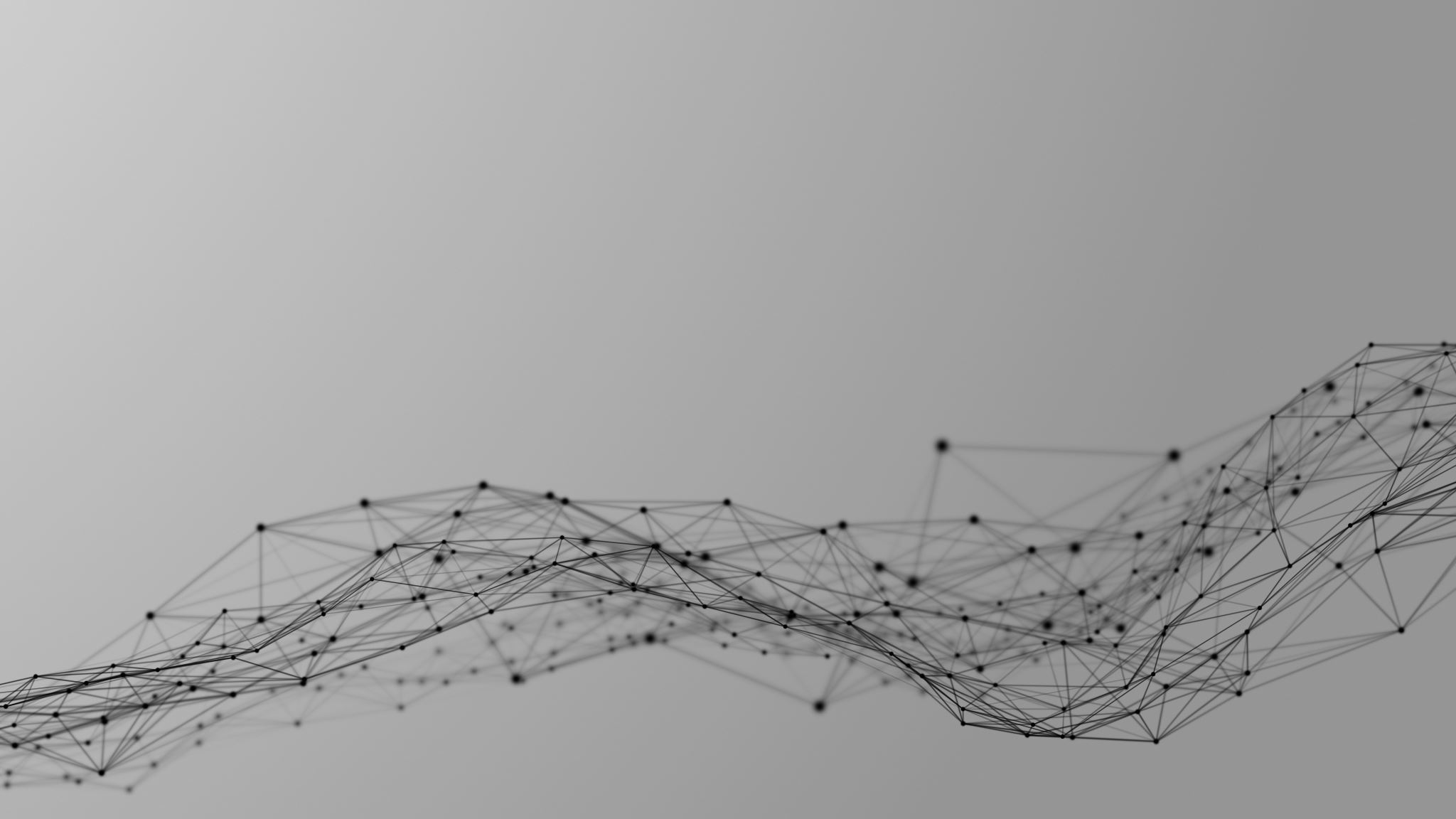 University Institute of Technology,Rajiv Gandhi Proudyogiki Vishwavidyalaya, Shivpuri (MP)
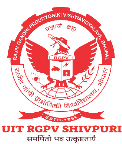 PRESENTS
CENTRE OF EXCELLENCE
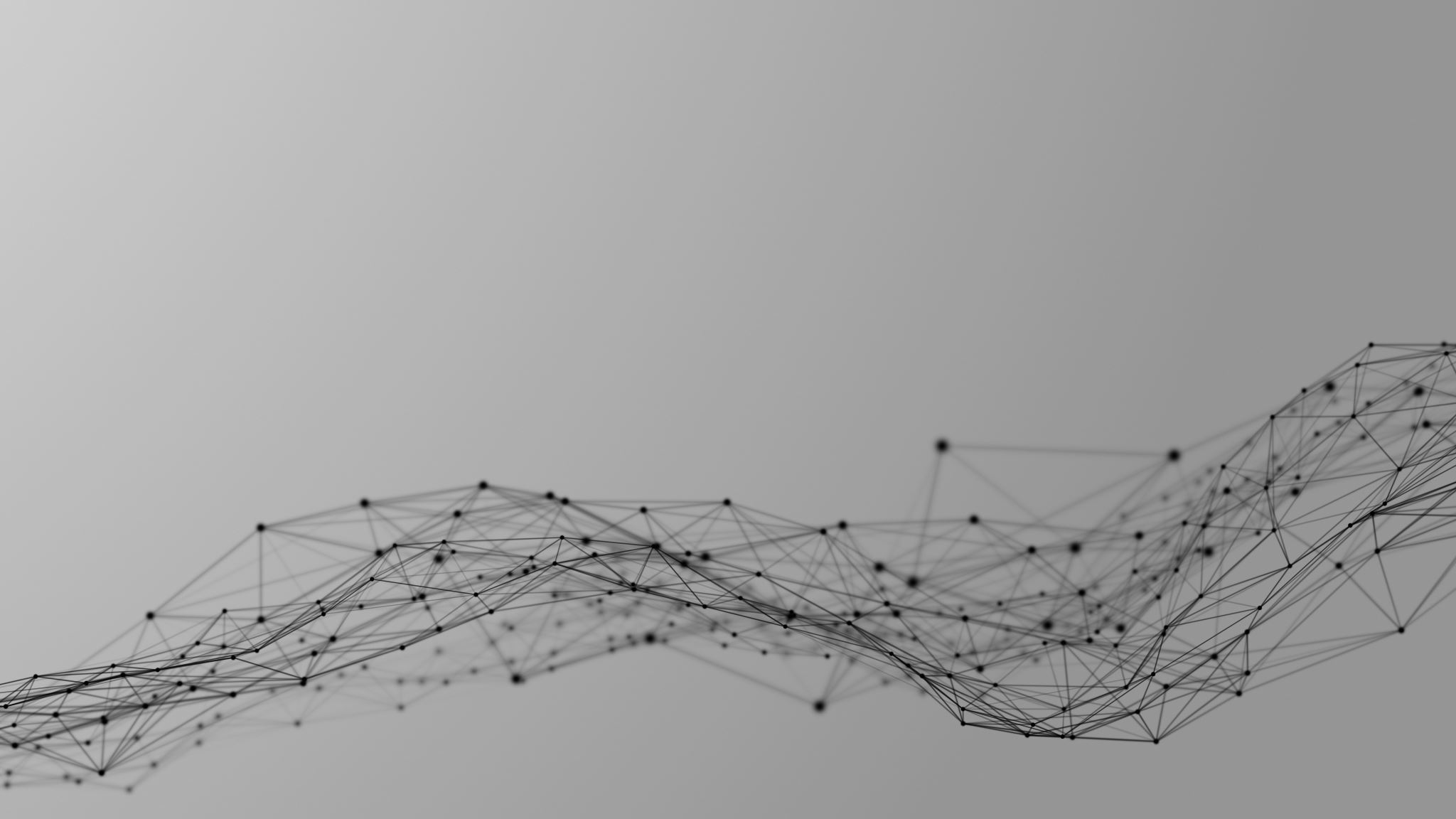 IN
POWER ENGINEERING 
& 
RENEWABLE ENERGY
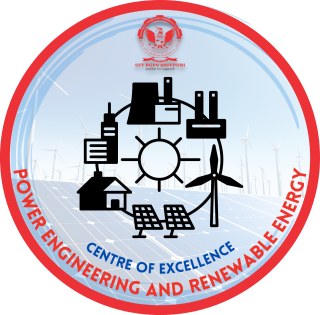 * We are happy         to announce that, the (CoE-PERE) Centre of Excellence for Power Engineering and Renewable Energy in UIT RGPV Shivpuri, developed by RGPV, with a fund of around 15 Cr has come up to make Shivpuri a hub of training in power engineering and renewable energy. * Along with NPTI Shivpuri, UIT RGPV Shivpuri will impart training to students, teachers, and professionals of the power sector on the smart grid technology and power engineering.
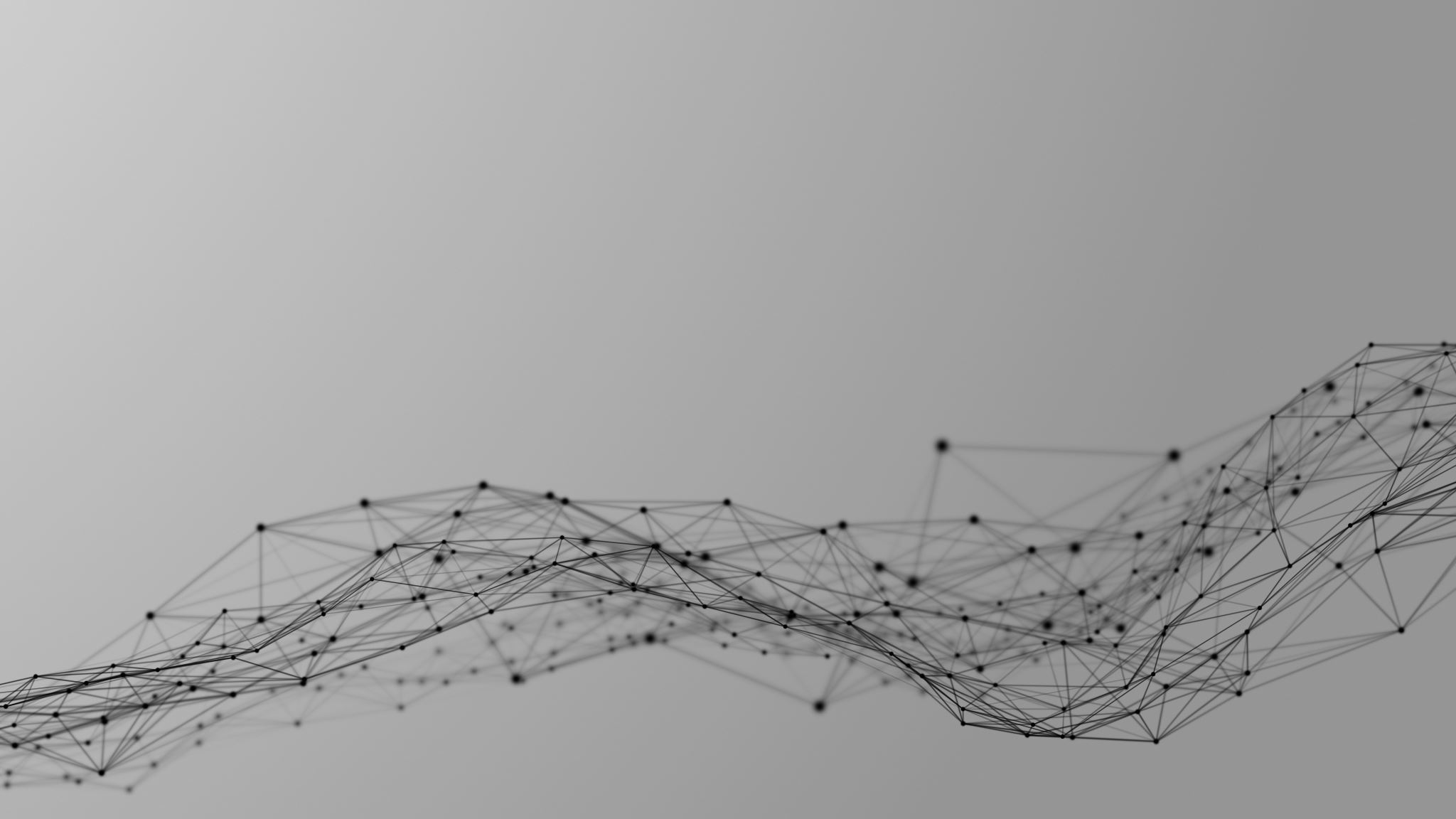 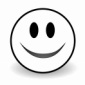 World class equipments
Creating Better opportunities for future
06
UIT RGPV SHIVPURI COE CONTAINS
01
Research work environment
Futuristic  Technology
05
02
04
03
Emphasizing on Renewal based energy generation
Practical perform from very basic to Advance level
[Speaker Notes: © Copyright PresentationGO.com – The free PowerPoint and Google Slides template library]
Advance equipment's are easy to understand the complicated concept
Objectives 
of 
The COE
In Present world we required better practical knowledge, as compare to theoretical one
Better and Advance practical environment
Creats better opportunity in Job Employment.
[Speaker Notes: © Copyright PresentationGO.com – The free PowerPoint and Google Slides template library]
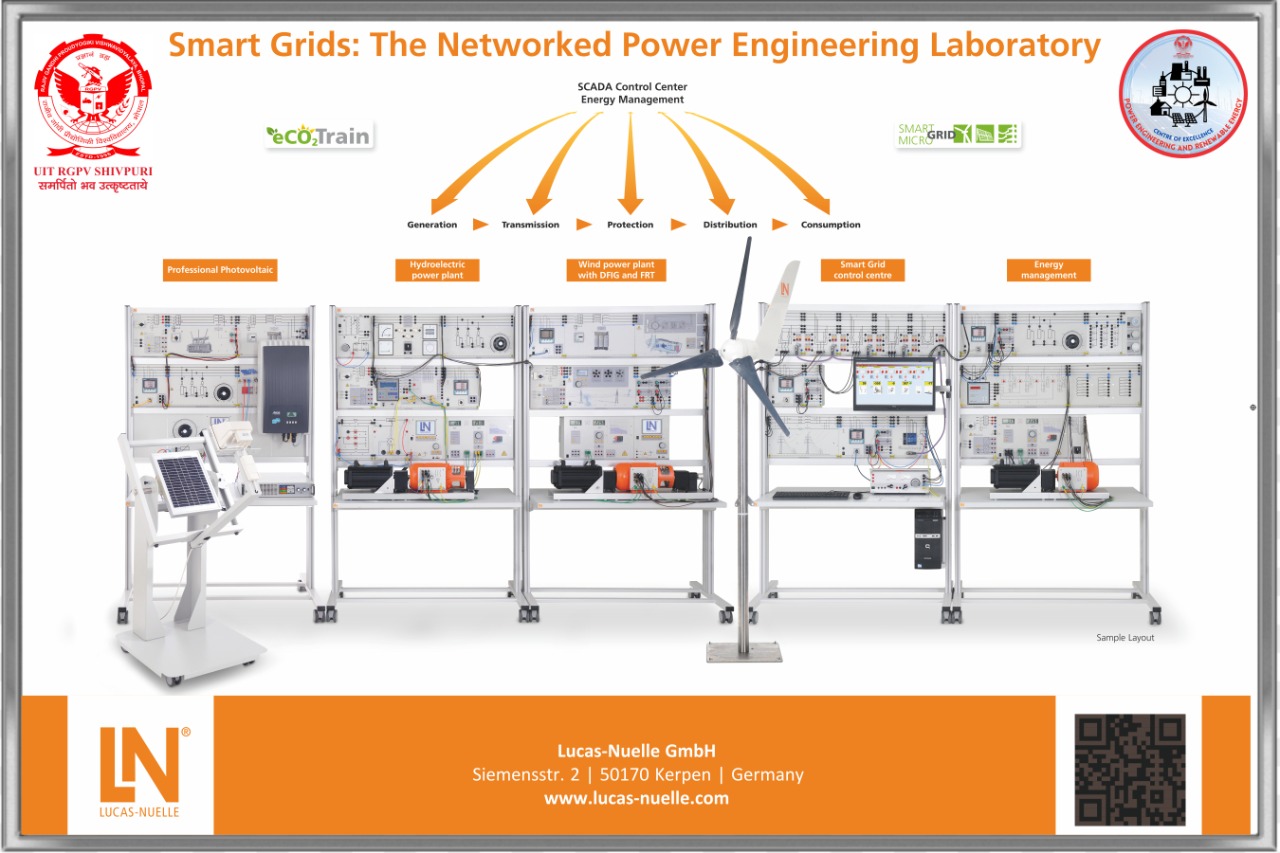 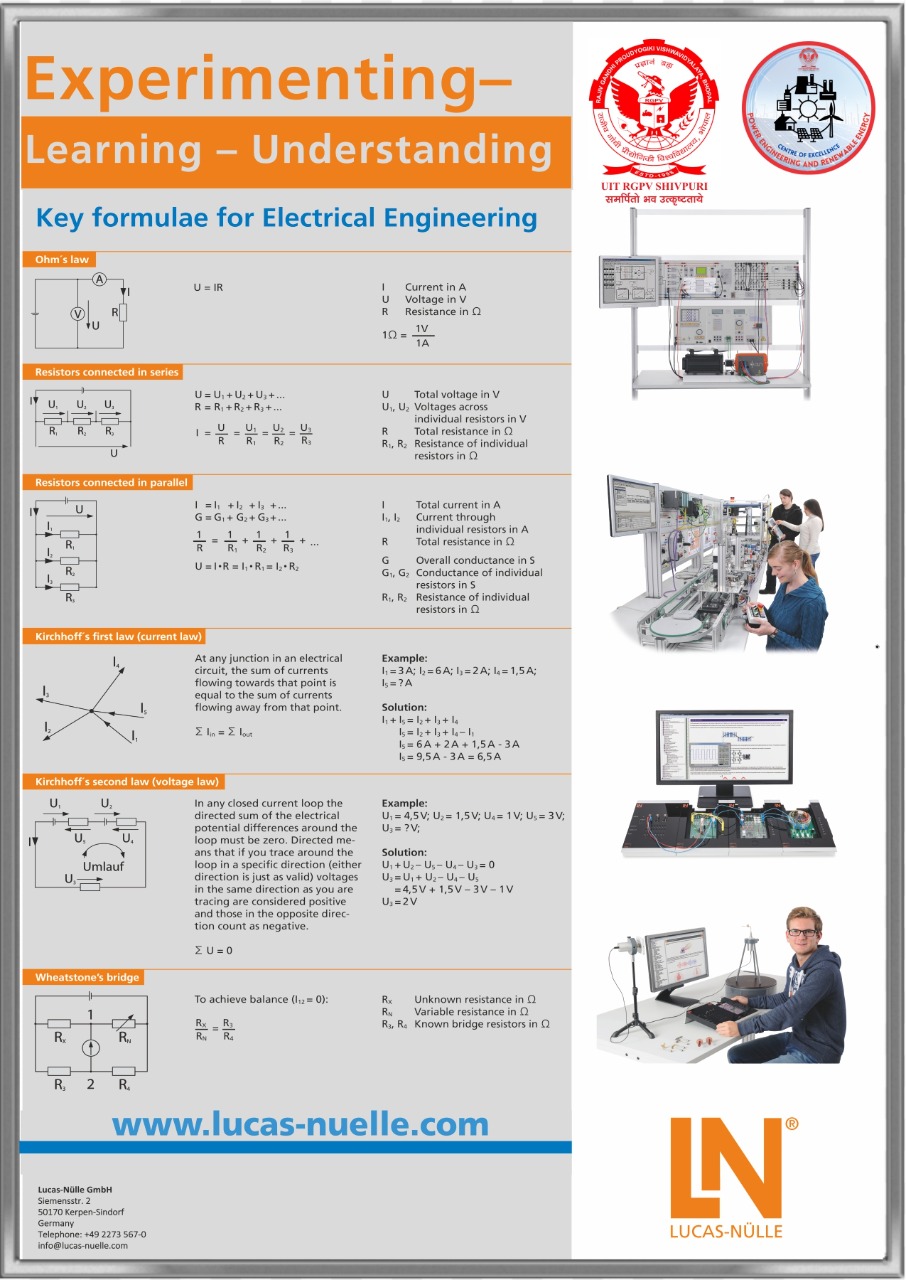 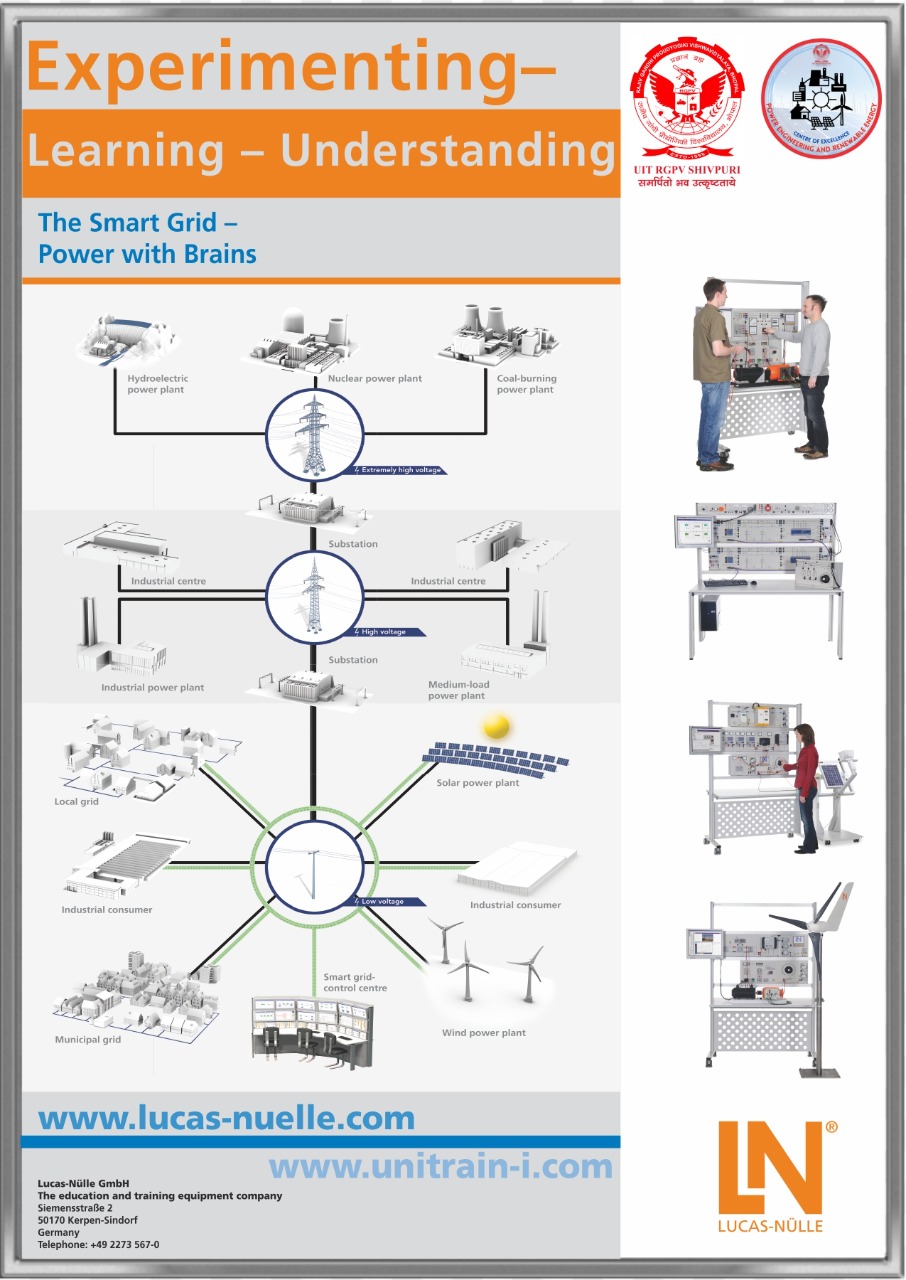 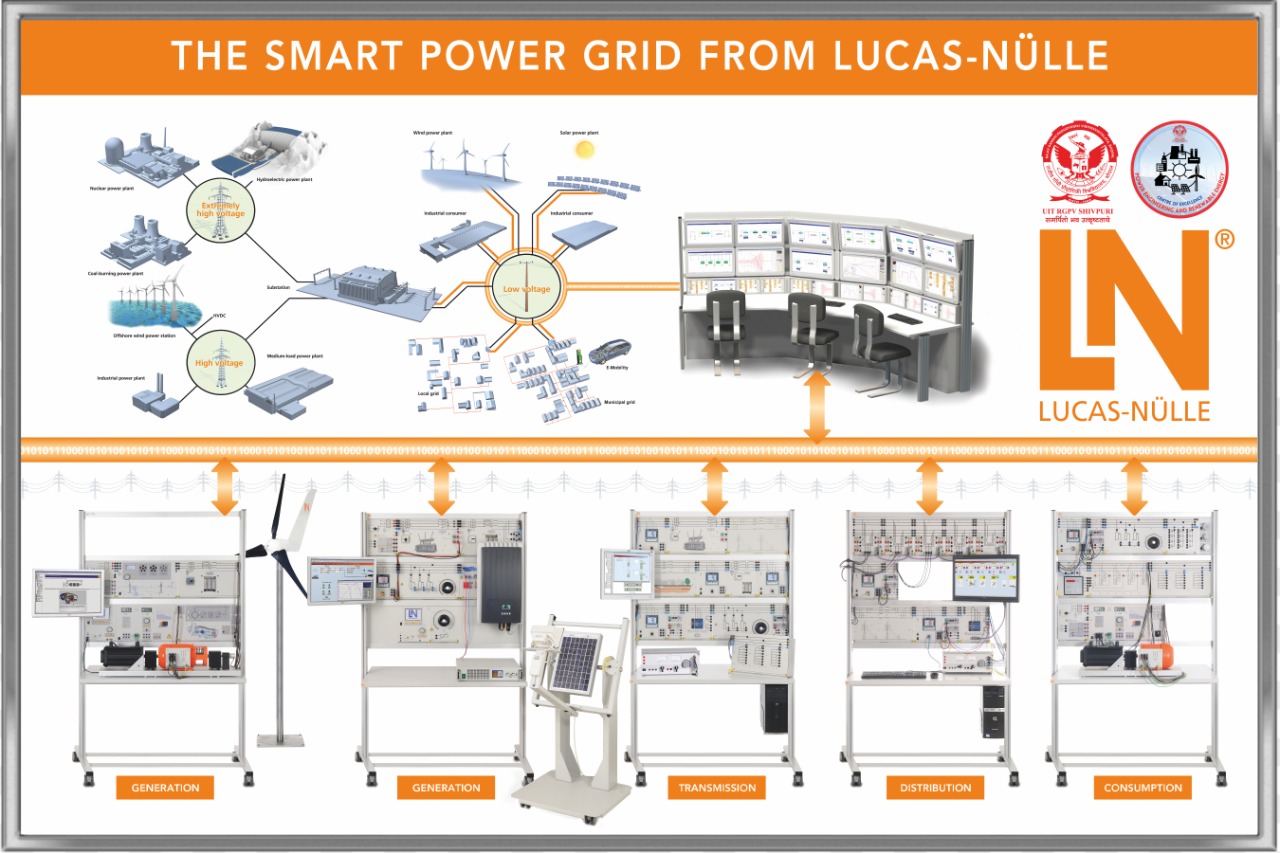 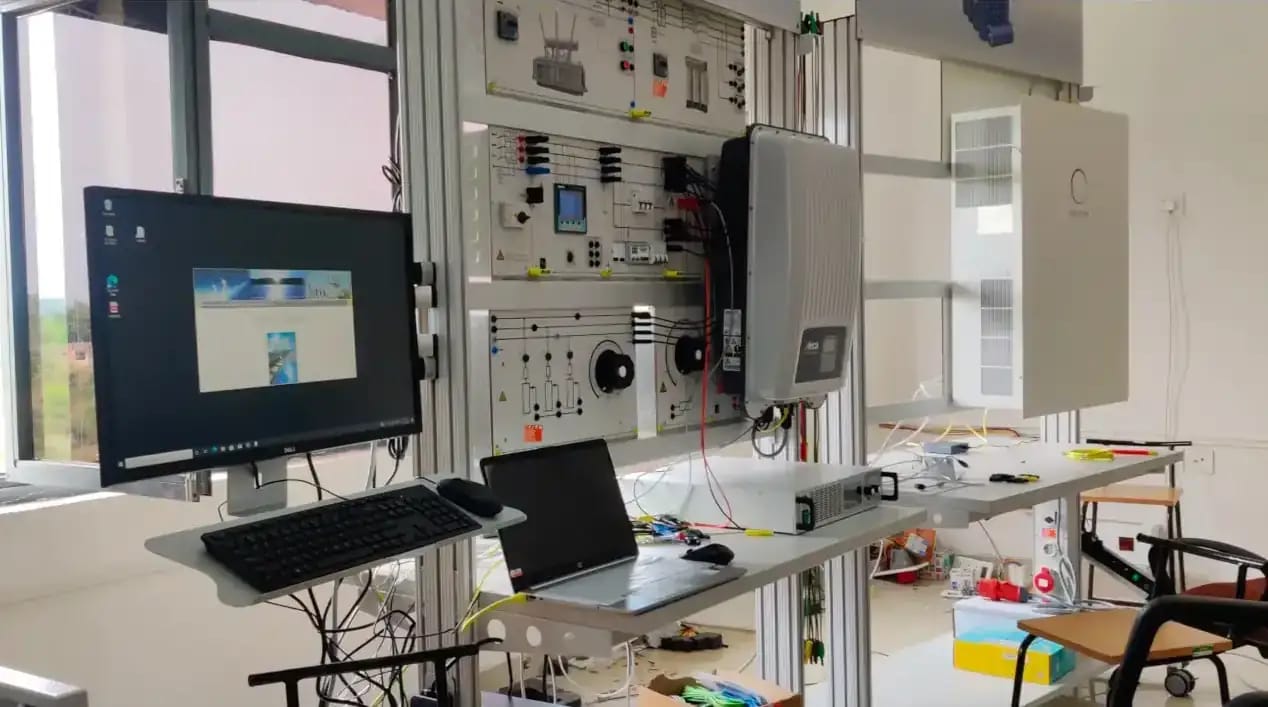 20XX
presentation title
12
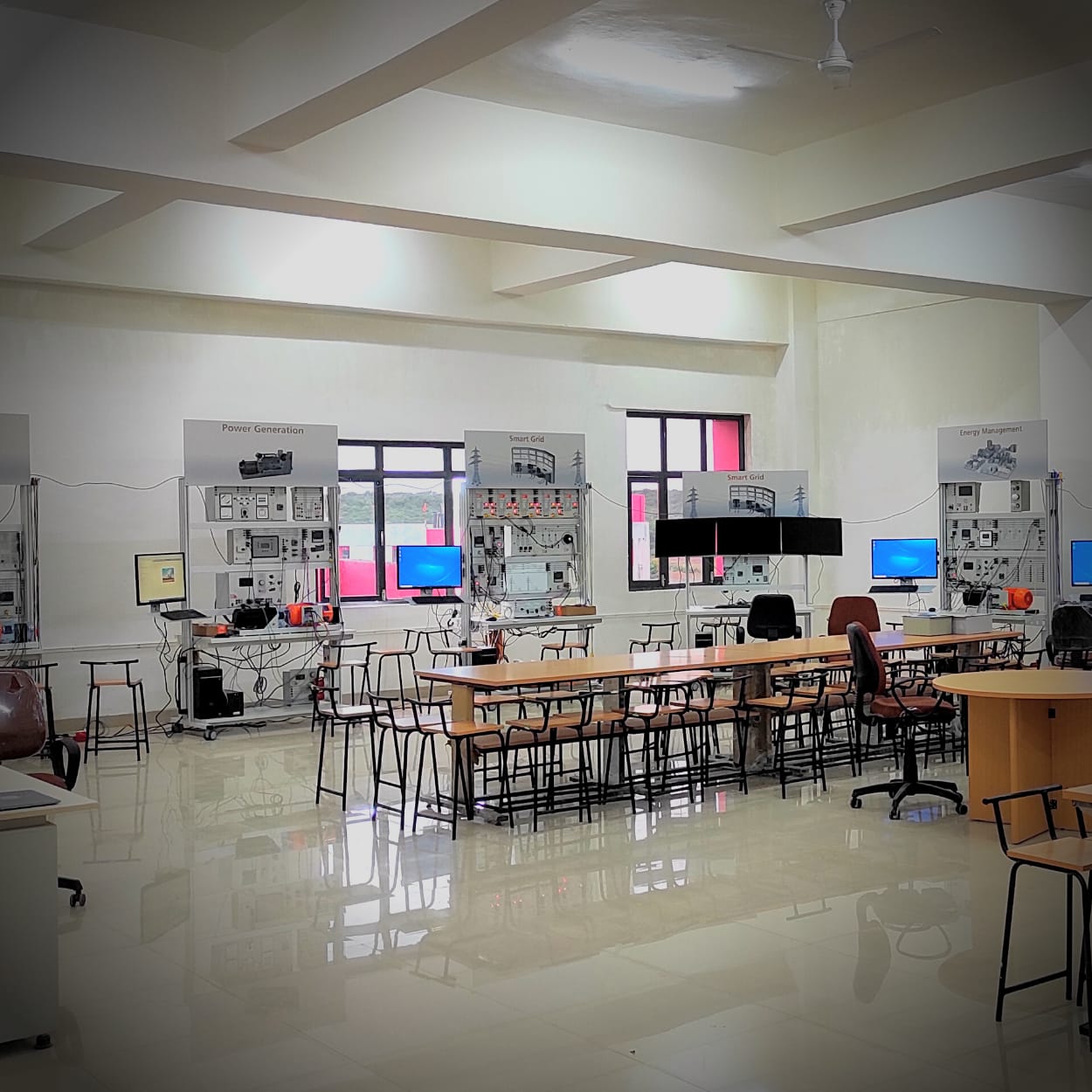 20XX
presentation title
13
20XX
presentation title
14
Professional PhotovoltaicsThis solar trainer allows the passage of the sun to be simulated realistically. This makes it possible to conduct experiments in the lab in practical fashion without any need for the sun itself. The design of photovoltaic systems operating in parallel with the electric power grid is realistic. In order to stabilize the electricity grid, the techniques of derating the power inverter and controllable local transformers are used.Knowledge and practical skills along with computer-based assessment of measured data are made possible by the professional photovoltaics multimedia course along with SCADA Power Lab software.
Pumped Storage Power Plant The pumped storage power plant course analyses how electrical energy can be stored by transforming it into potential energy of water and then transforming it back into electrical energy again for feeding to the grid. Pumped storage plants are becoming increasingly necessary due to the increase in renewable energy generation and also provide indispensable energy storage capacity in a high-quality smart grid.
Battery StorageThe Battery Storage System is a highly recommended addon to the Professional Photovoltaics. It shows the increasing importance of battery storage in grid networks and households and provides insights of the demands and advantages of systems n advanced networks.• Design and installation of the battery storage unit• Putting the storage unit into operation• Interaction between PV systems and storage units• Boosting intrinsic consumption thanks to energy storage units• Remote control of energy storage units using SCADA software• Optimizing operating response through smart consumers (loads)• Storage unit integration into a smart grid
Energy Management Experiments on reducing peak loads through measurements with active-current and maximum-demand meters demonstrate how the load on an electricity supply network can be reduced and evenly distributed over a 24-hour period. An analysis of the power supply grid and connected consumers (loads) is necessary for effective use of the measurement techniques involved. Accordingly, each experiment permits a detailed investigation of static, dynamic, symmetric and asymmetric loads.
Power GenerationThe line simulation system is designed for operation at model voltages between 110 V and 380 V. Various voltage levels and line lengths can be selected via corresponding overlay masks. Examinations with the training system can be performed off-load, in normal operating mode, in the presence of a short-circuit or earth fault, with or without earth-fault compensation. The system also permits assembly of complex networks by connecting the line simulation models in parallel or series. The voltage can be supplied via a fixed grid or synchronous generator.
Wind Power Plant This solar trainer allows the passage of the sun to be simulated realistically. This makes it possible to conduct experiments in the lab in practical fashion without any need for the sun itself. The design of photovoltaic systems operating in parallel with the electric power grid is realistic. In order to stabilize the electricity grid, the techniques of derating the power inverter and controllable local transformers are used.Knowledge and practical skills along with computer-based assessment of measured data are made possible by the professional photovoltaics multimedia course along with SCADA Power Lab software.
OPAL RT SIMULATION KIT *DFIG CONTROL PANEL*BATTERY INVERTOR*GRID SIMULATOR*PV EMULATOR - INVERTOR
And Many more…………
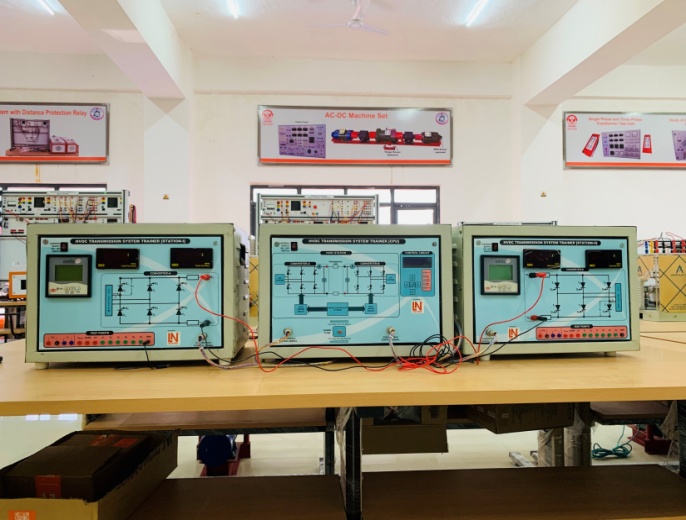 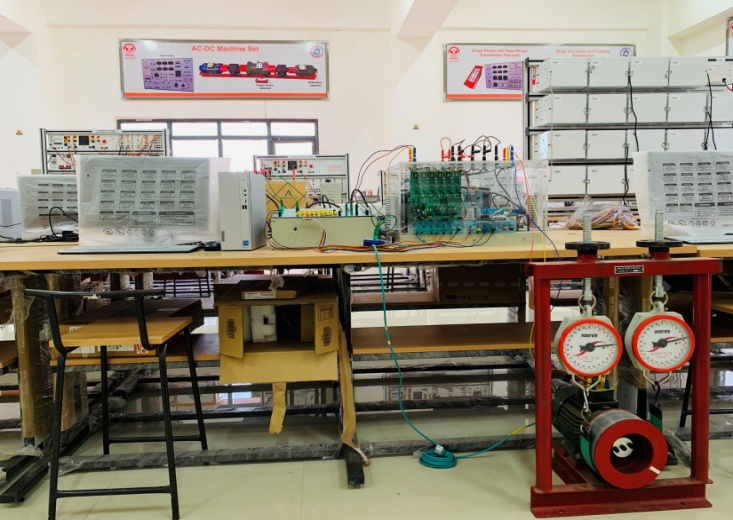 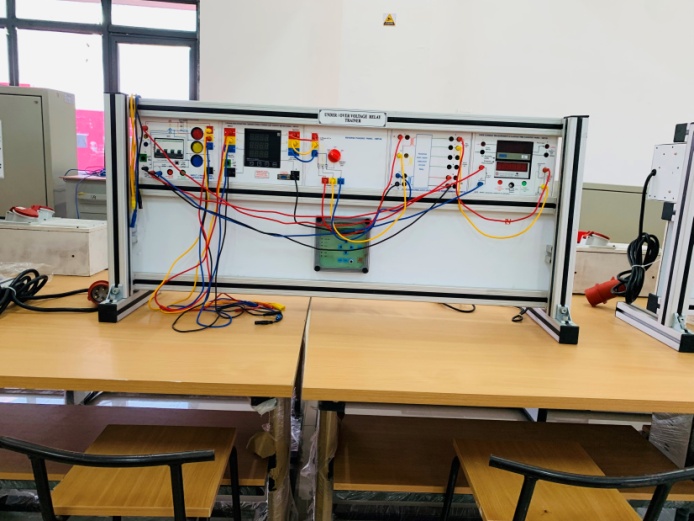 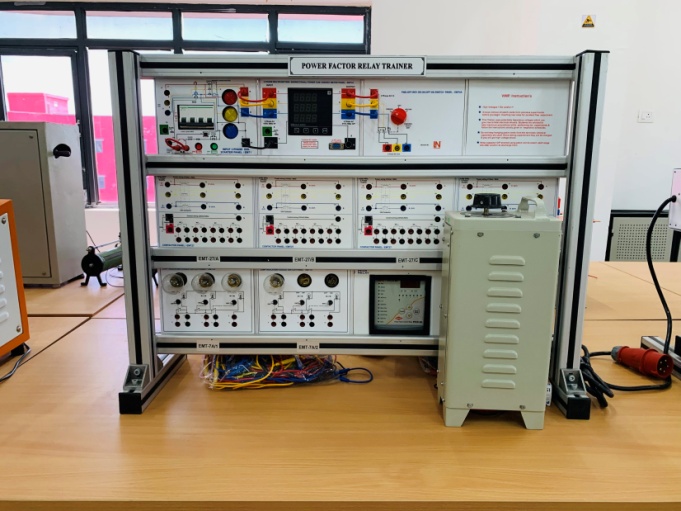 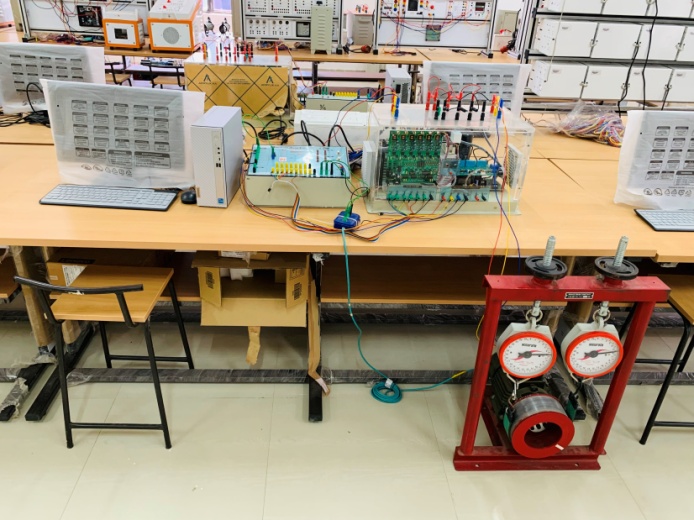 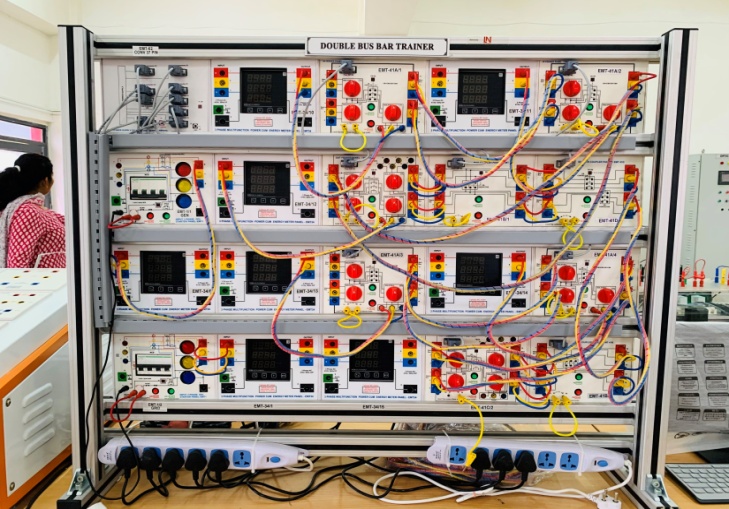 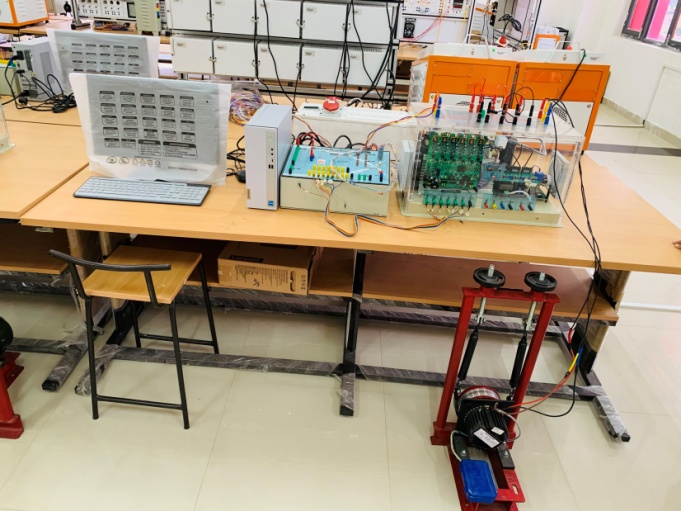 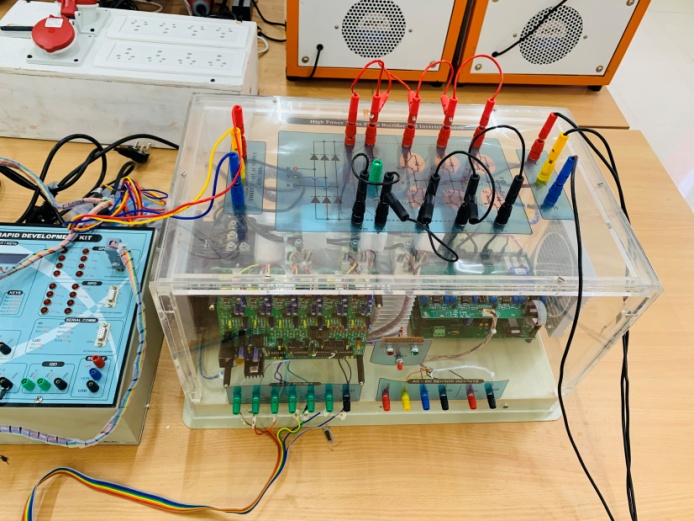 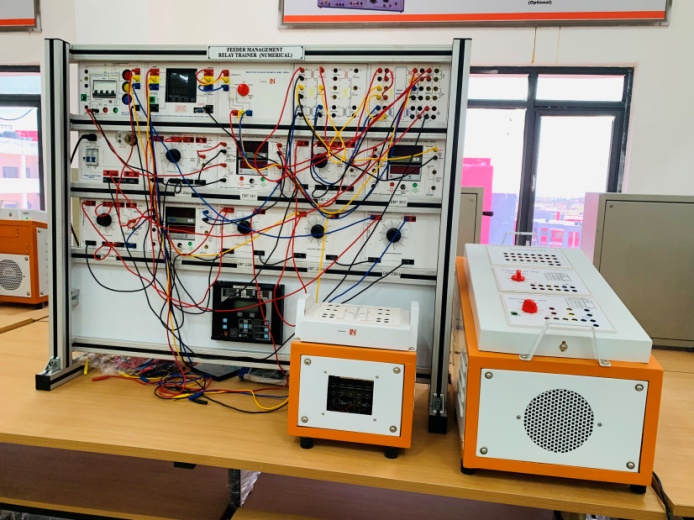 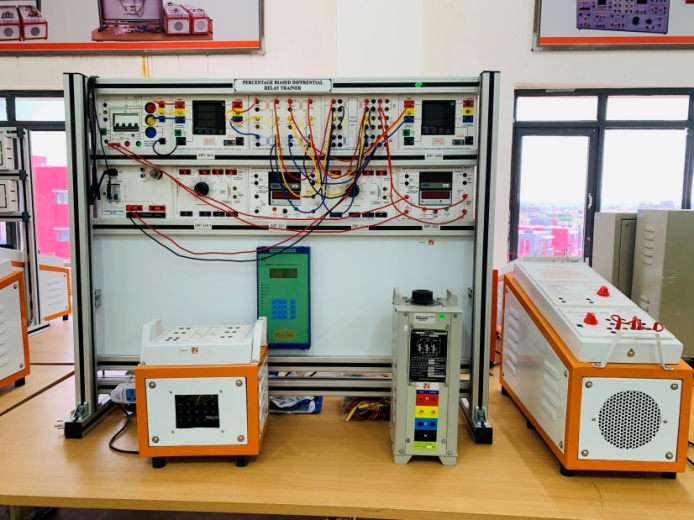 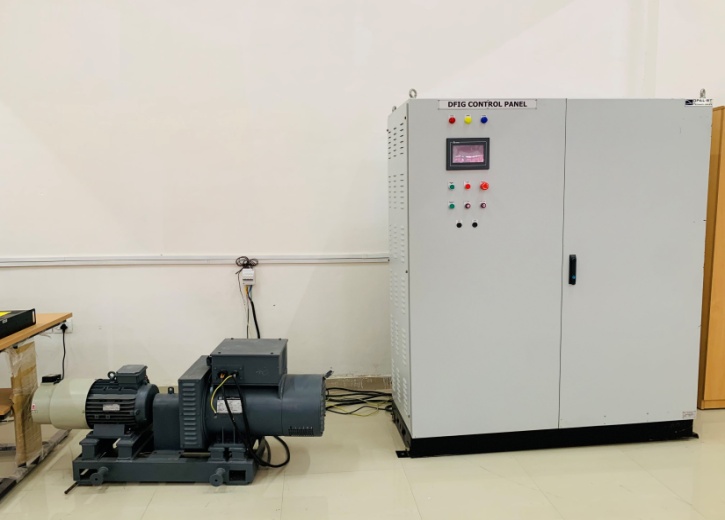 LAB 
EQUIPMENTS
Company opportunity
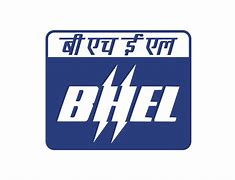 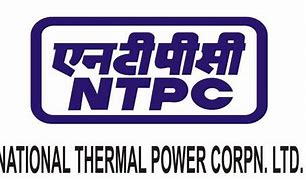 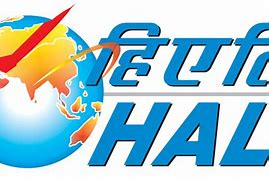 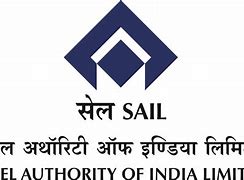 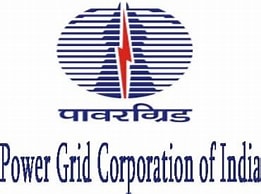 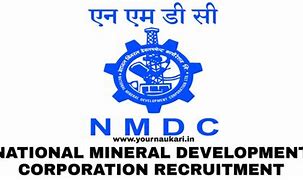 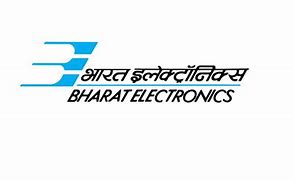 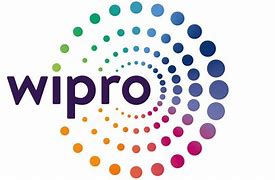 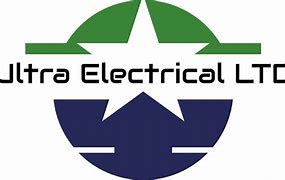 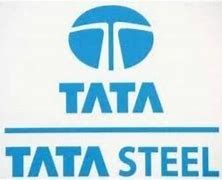 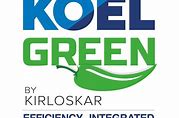 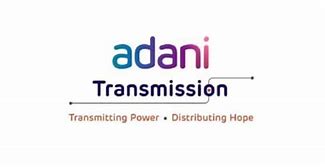 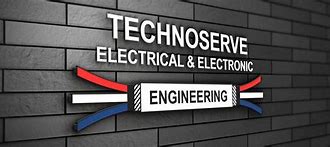 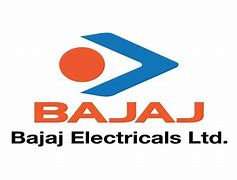 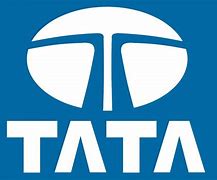 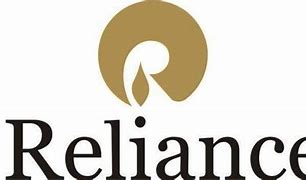 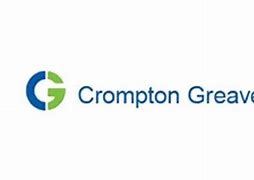 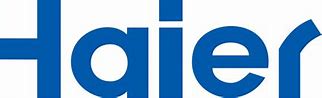 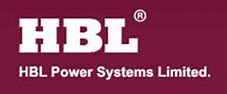 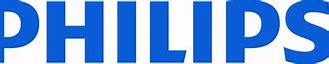 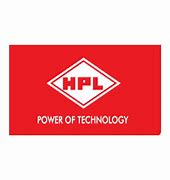 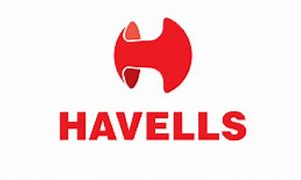 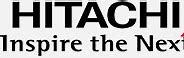 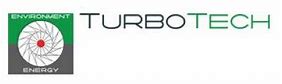 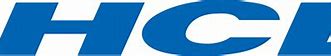 COURSE OFFERED BY 
UIT RGPV, SHIVPURI
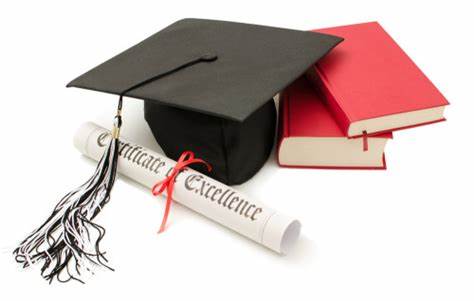 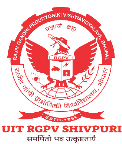 *
*
*
*
*
*
*
*
These courses will be offered free of cost for UIT RGPV Shivpuri students.
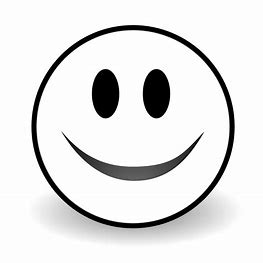 Quick Glance of COE
ANY QUERIES
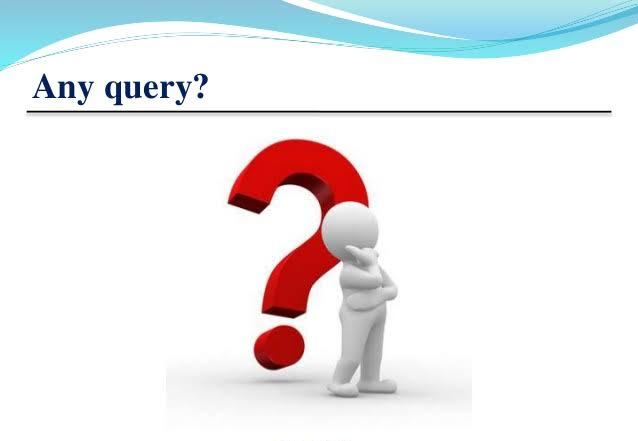 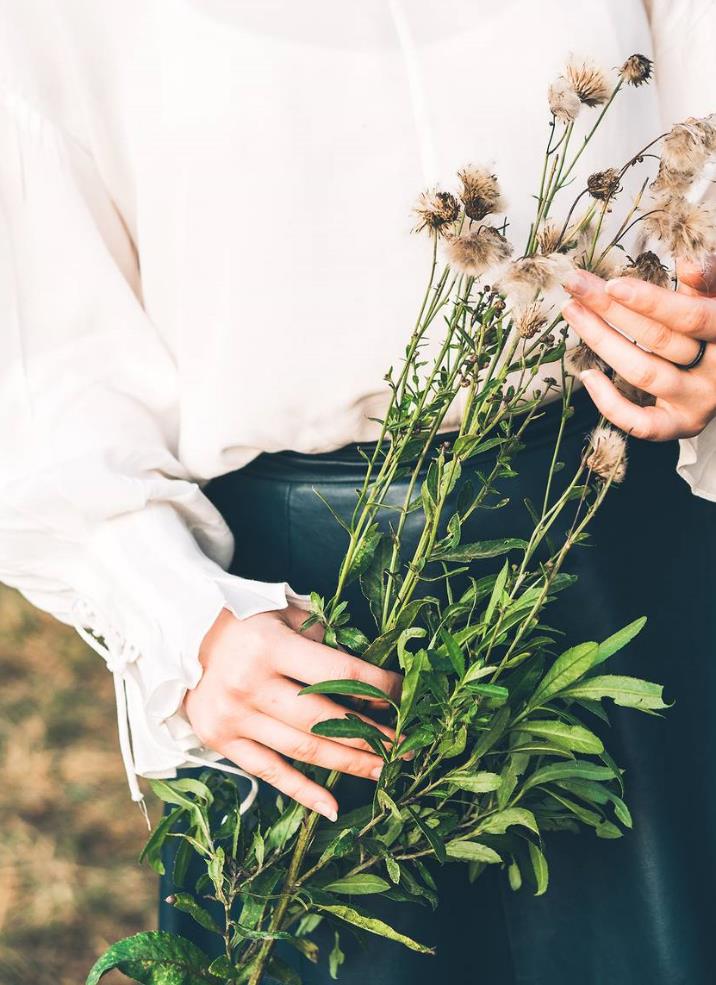 THANK YOU